Guidet Fælleslæsning
-hvorfor er det en god metode?
Forskning viser at …. 
Dokumenteret positiv effekt på stress, angst og depression

Meningsfyldt fællesskabSkaber venskaber
Selvtillid
Hvad KAN det?
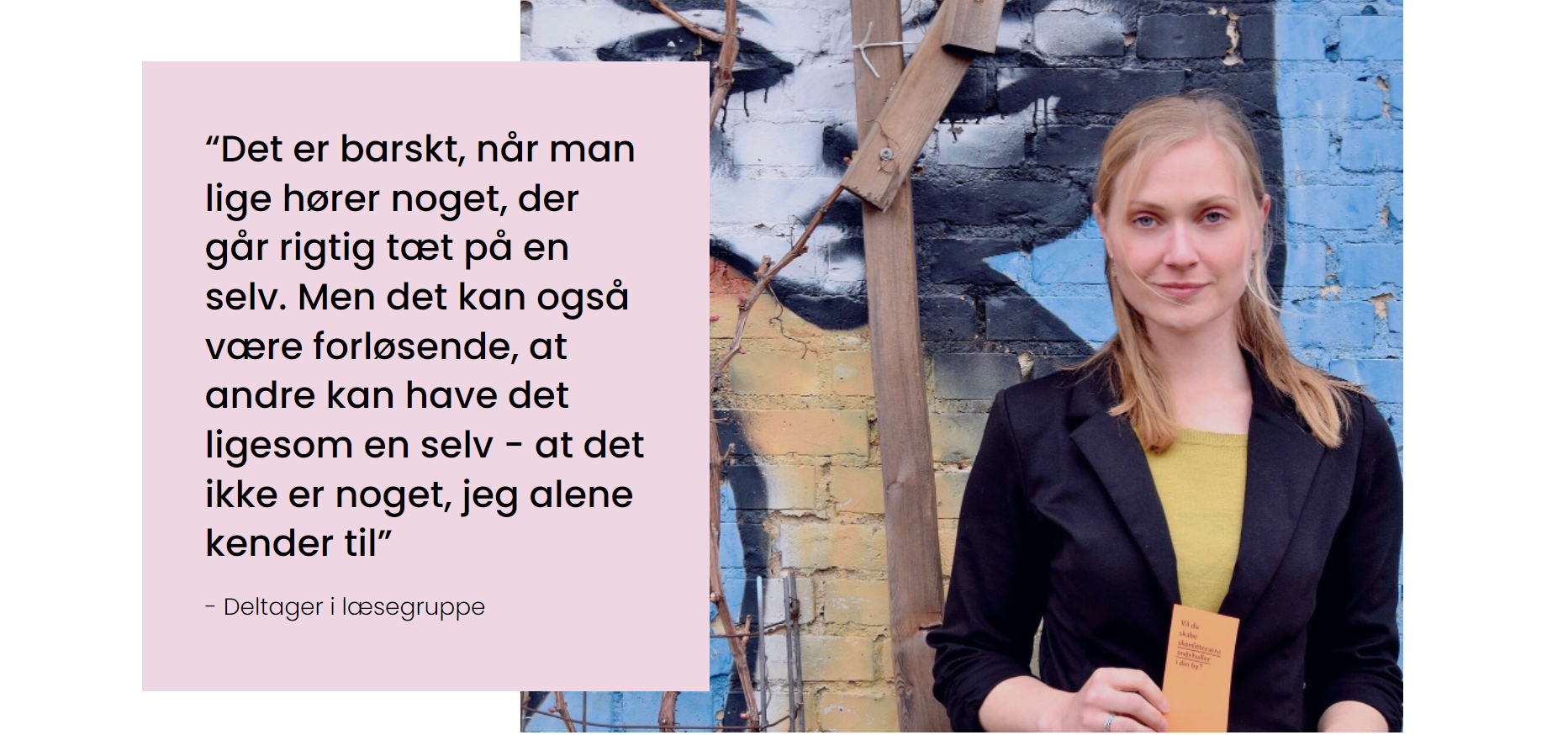 Udtalelser fra læsegruppe-deltagere i  
Tid til læsning
“ Litteratur er så dejligt universelt. Det der med at sidde og snakke om problemer, jo, det er jo meget fint. Men hvis du sidder med noget litteratur, som du på en eller anden måde kan reflektere over, så kan det godt hjælpe dig lidt egentlig” – deltager i læsegruppe
”det er dejligt, at vi kan hjælpe hinanden til ligesom at se.  (…) også godt kan lide ved det er, at vi har meget forskellige forudsætninger (…)at man ikke skal have nogle forudsætninger (…) det er ikke noget med, at man skal analysere en tekst. Der er ikke noget, der er rigtig eller forkert”- deltager i læsegruppe
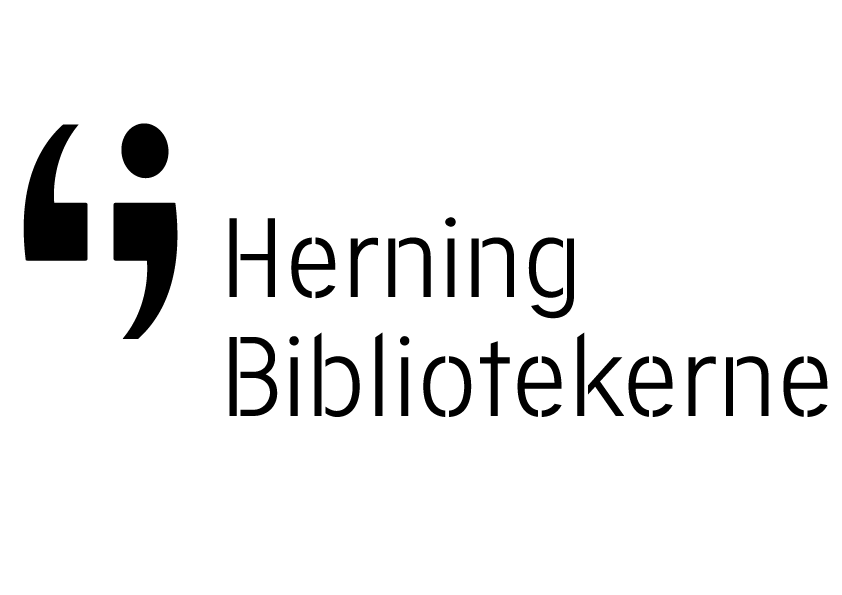 Litteraturen åbner verden op
"Du tror, din smerte og dit hjertesorg er uden fortilfælde i verdenshistorien, men så læser du. Det var bøger, der lærte mig, at de ting, der plagede mig mest, var netop de ting, der forbandt mig med alle de mennesker, der var i live, som nogensinde havde været i live.”			- James Baldwin
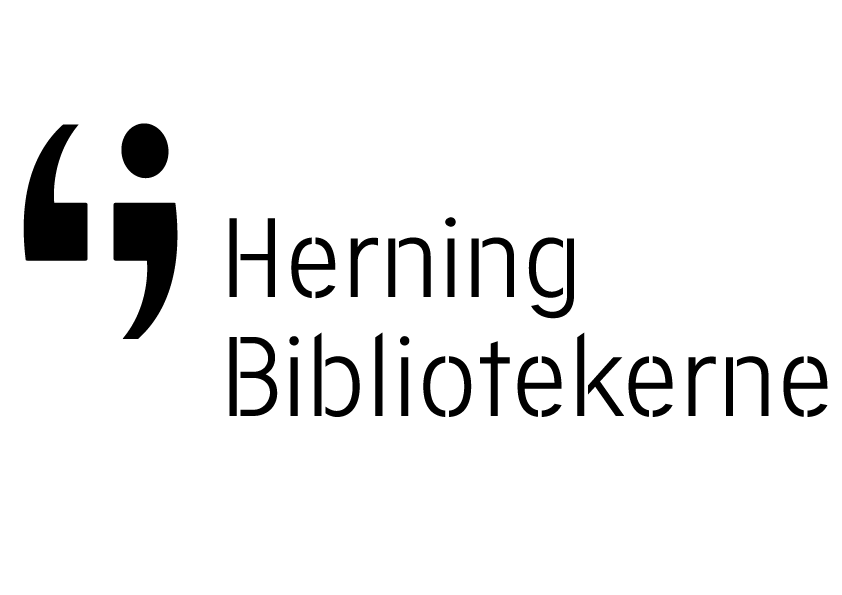 Jane Davis, grundlægger af The Reader Organisation UK

Shared Reading 2002

Artikel i ”The Guardian” 2008 : ”The Reading Cure”
International udbredelse, bl.a. Danmark 2010-
I dag internationalt udbredt og anerkendt metode
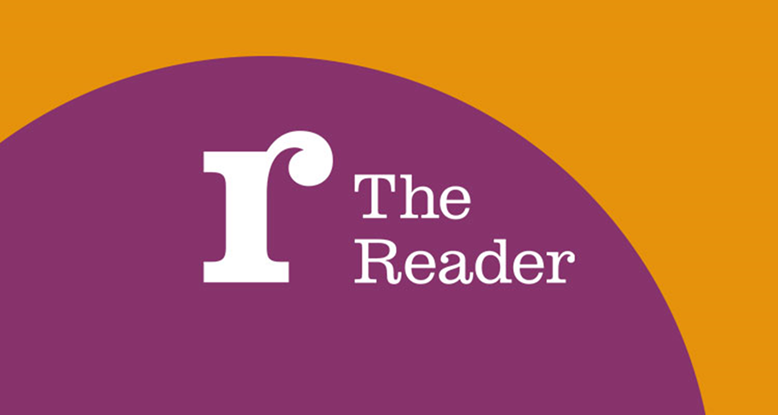 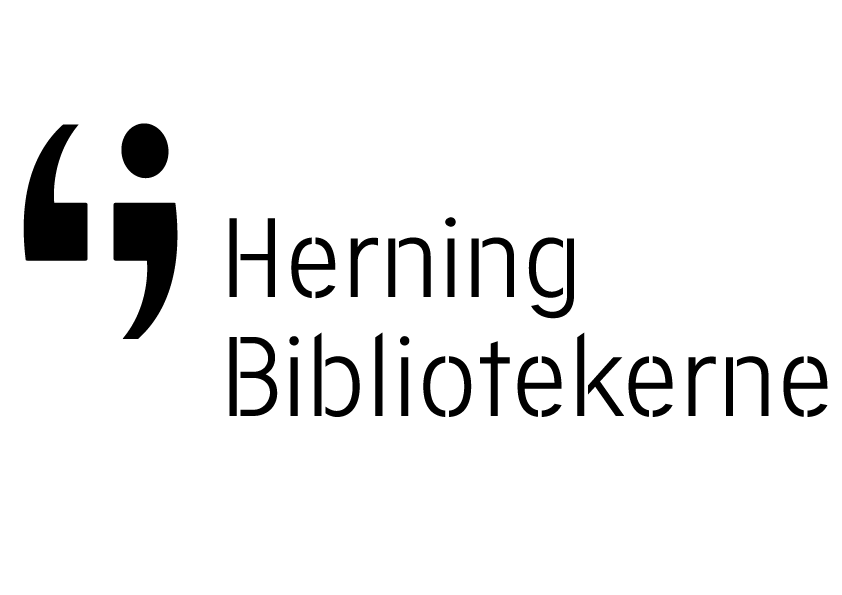 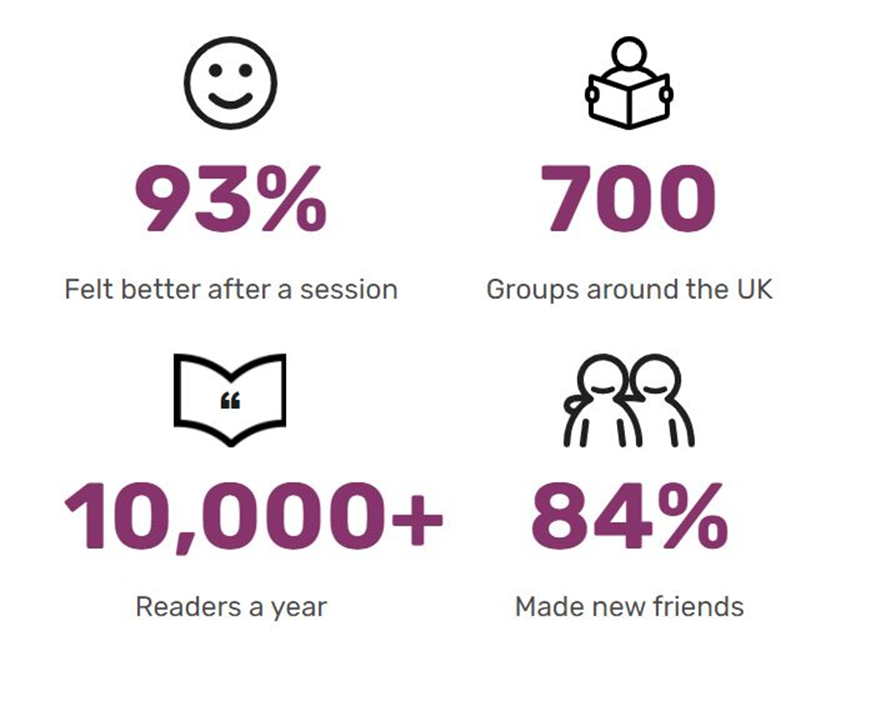 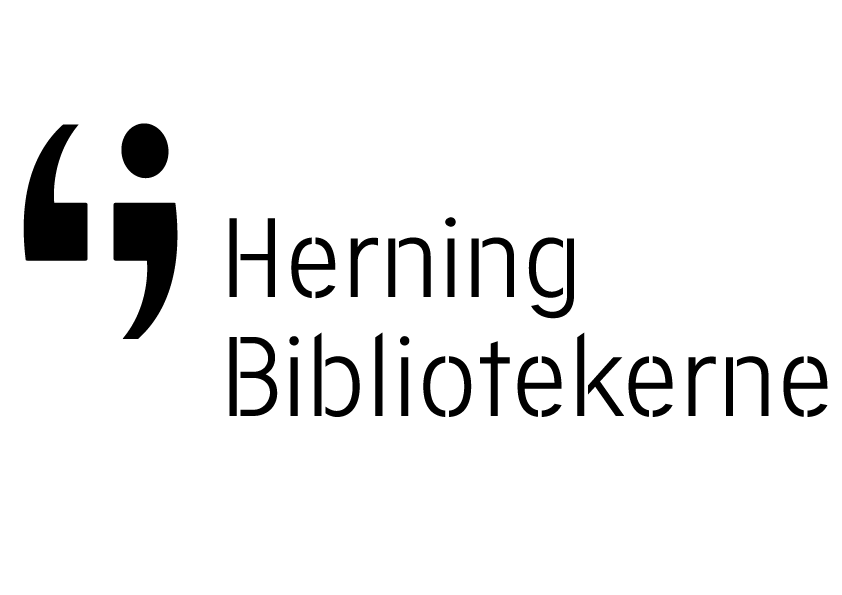 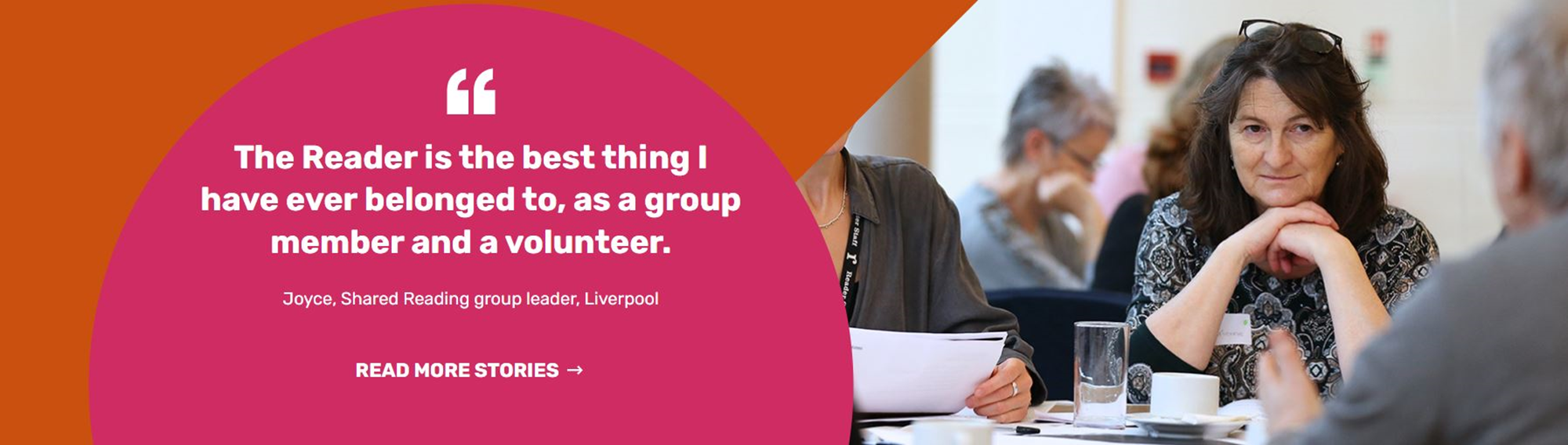 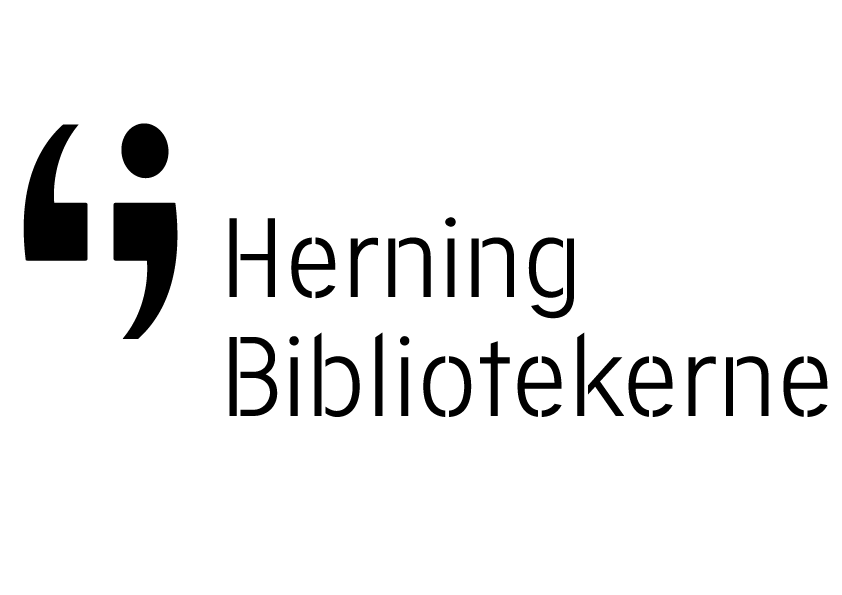 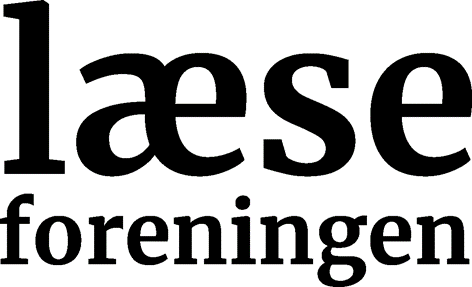 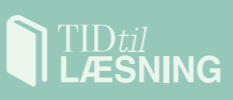 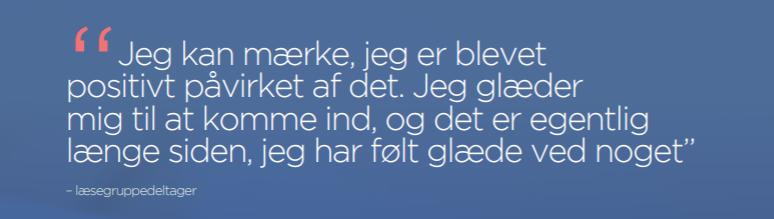 Stor tilfredshed og markant bedring af livskvalitet
Et stort flertal af deltagerne ønskede at kunne fortsætte i læsegrupperne.

Deltagerne vurderede, at deres deltagelse havde haft en positiv indvirkning på deres livskvalitet.

En signifikant positiv udvikling fra målingen før opstart i læsegruppen og frem til læsegruppeforløbets afslutning.
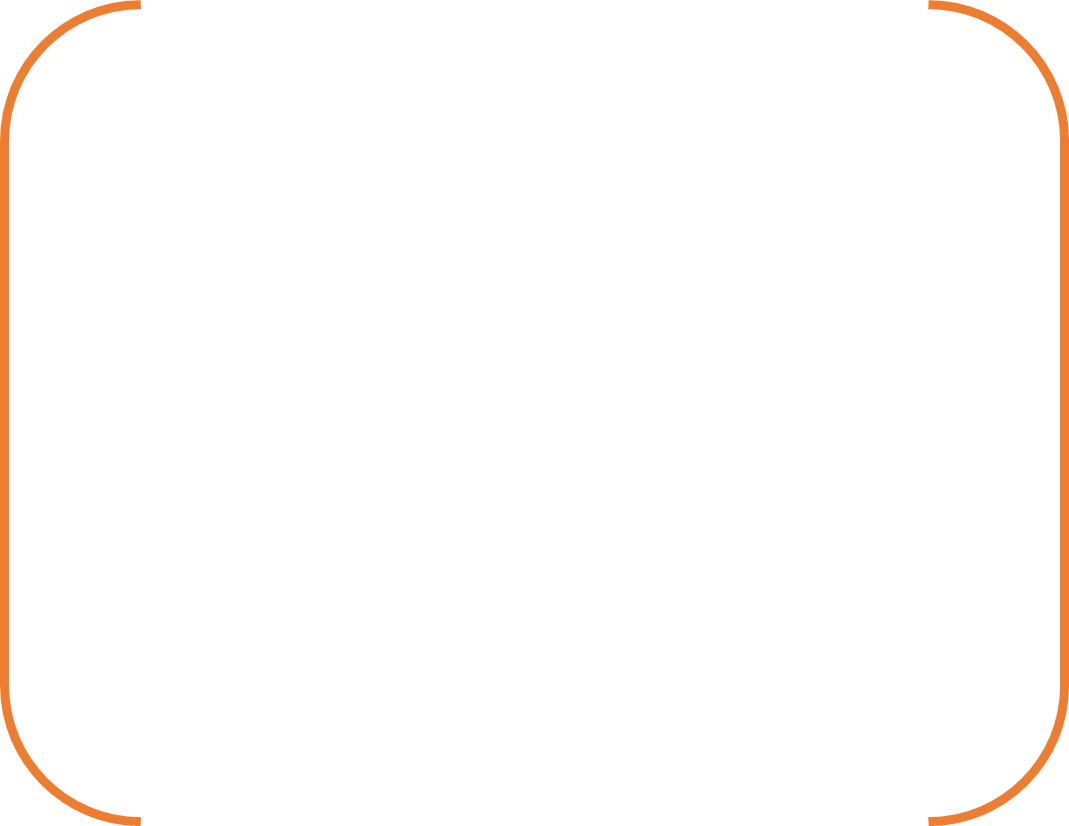 Deltagelse i guidet fælleslæsning kan for deltagerne på både kort og lang sigt understøtte en positiv ændring i humør, bekymringstendens, funktionsniveau og oplevet livskvalitet.
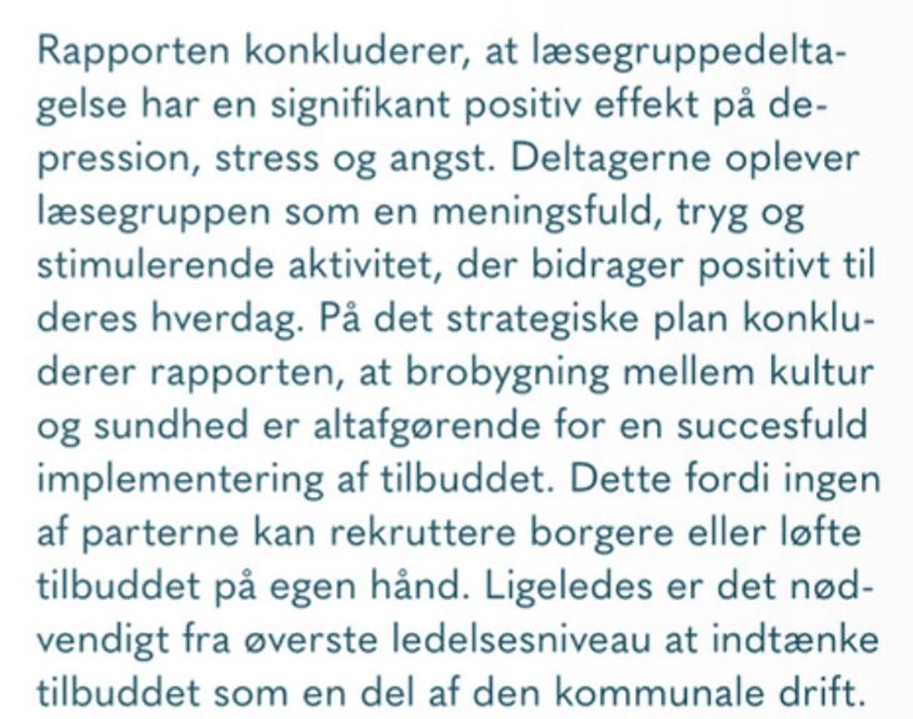 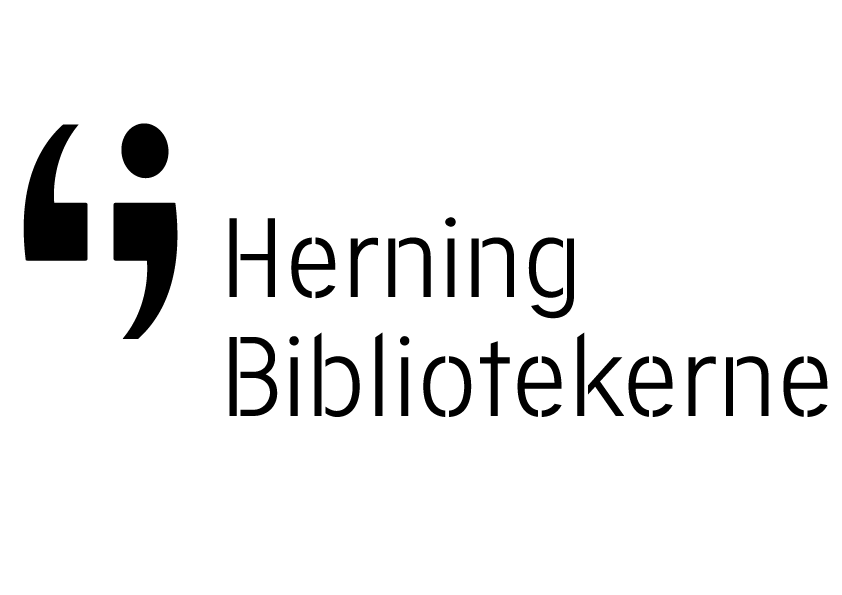 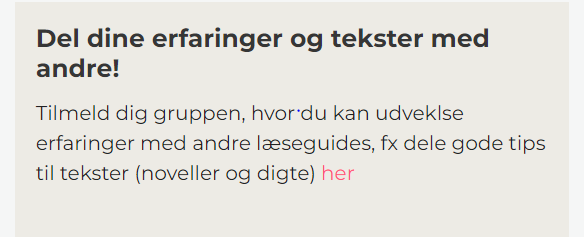 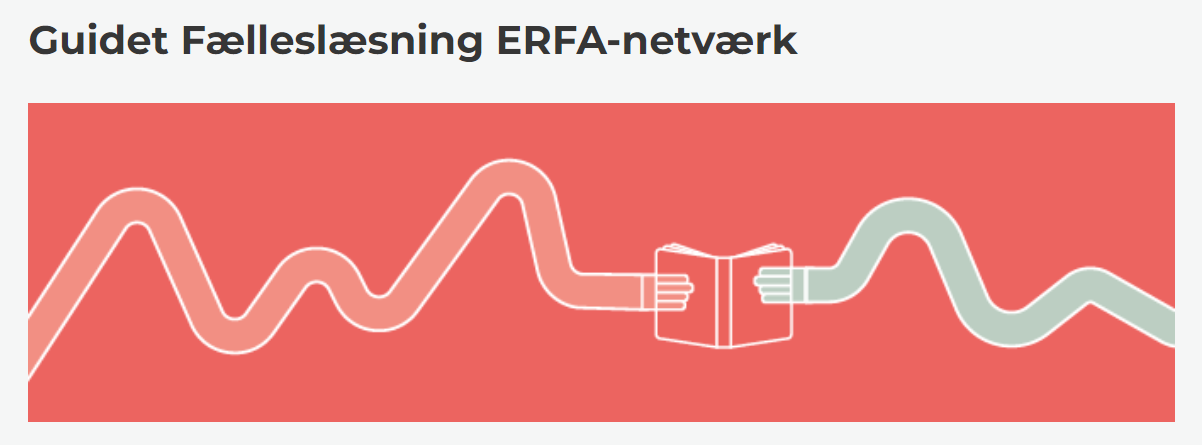 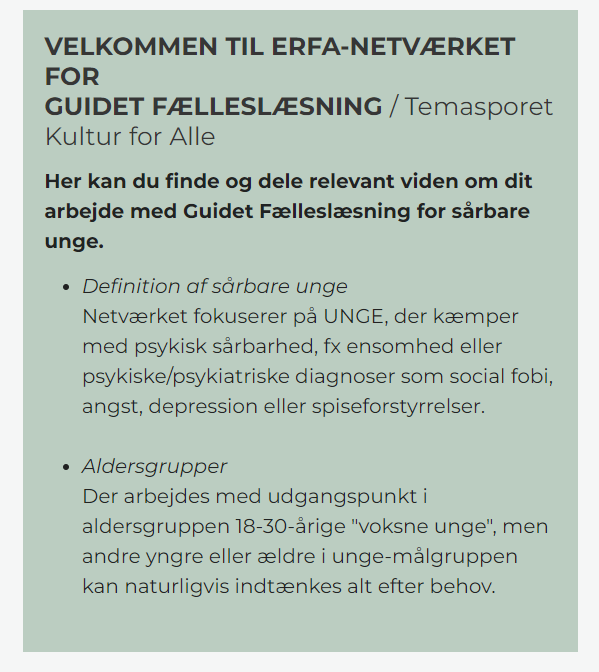 [Speaker Notes: https://lms.centralbibliotek.eurekos.app/overview/guidet-faelleslaesning-online/learn?activity=177]
The Reader Organisation 
Artikel i The Guardian: The Reading Cure
TED-talk med Jane Davis, The Reader Organisation
LæseforeningenEvalueringsrapport for Tid til Læsning
Video: Fælleslæsning styrker mental sundhed
Kultur på Recept, Region Midt
Facebook: Video-opslag om Læsegruppen på biblioteket, 2021